Module 5
Preparation of the self Study

Standard 5.0 Graduate Program standards
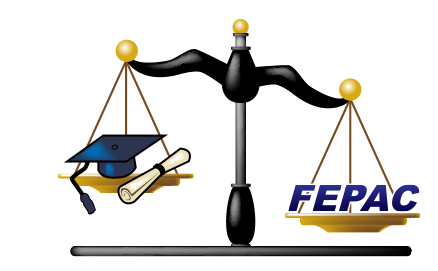 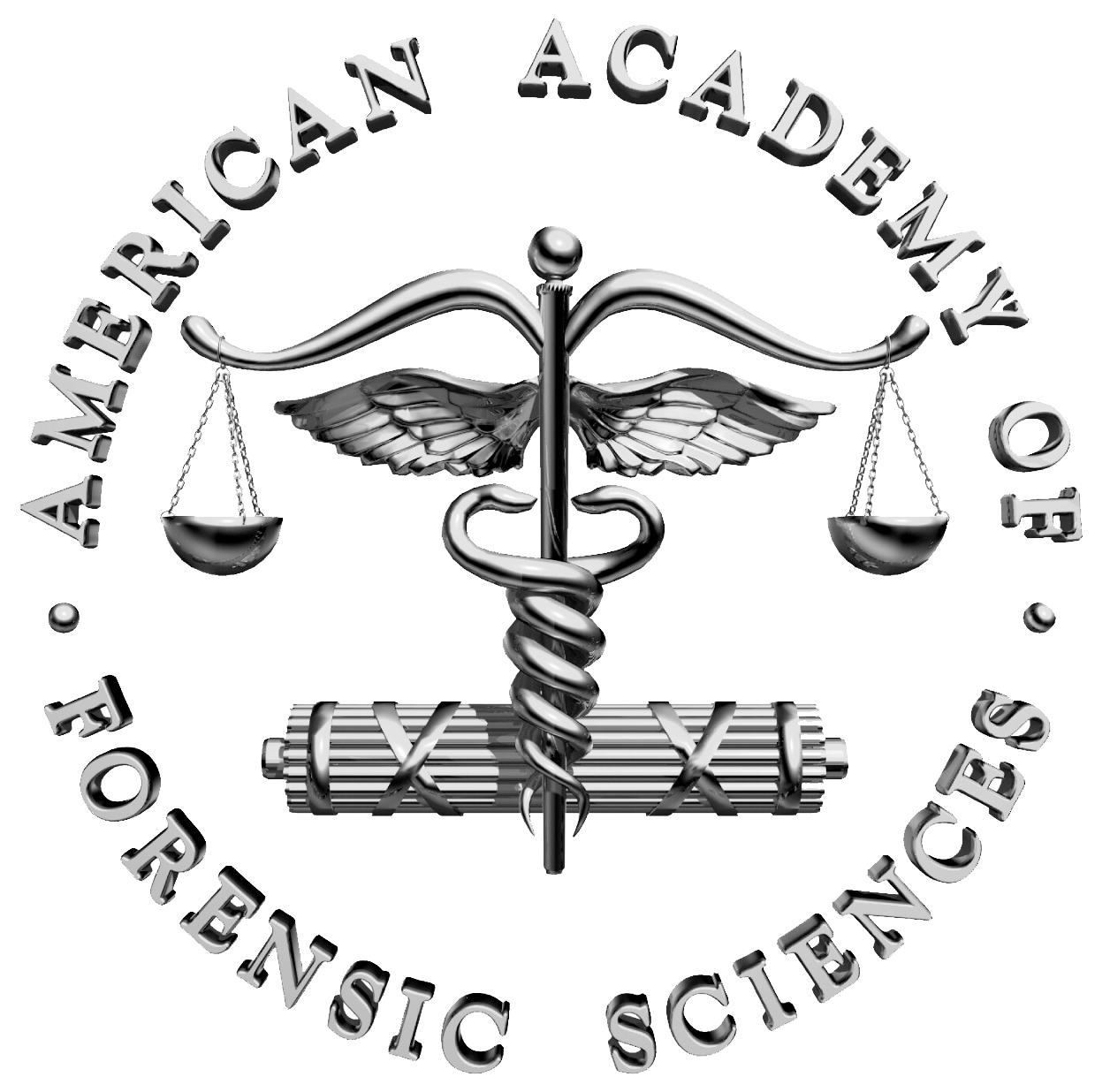 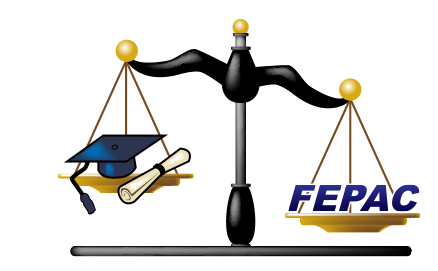 5.0 Graduate Program Standards
5.1 Graduate Admission Requirements
Biology and/or Chemistry emphasis
Bachelor’s degree* in forensic science or natural science (or equivalent)
Digital evidence emphasis
Bachelor’s Degree*


A process shall be in place to evaluate undergraduate work to determine if the applicant has sufficient scientific or technical background to successfully complete the program
* Linked or contiguous programs (4+1, 3+2, etc.) are acceptable with limitations
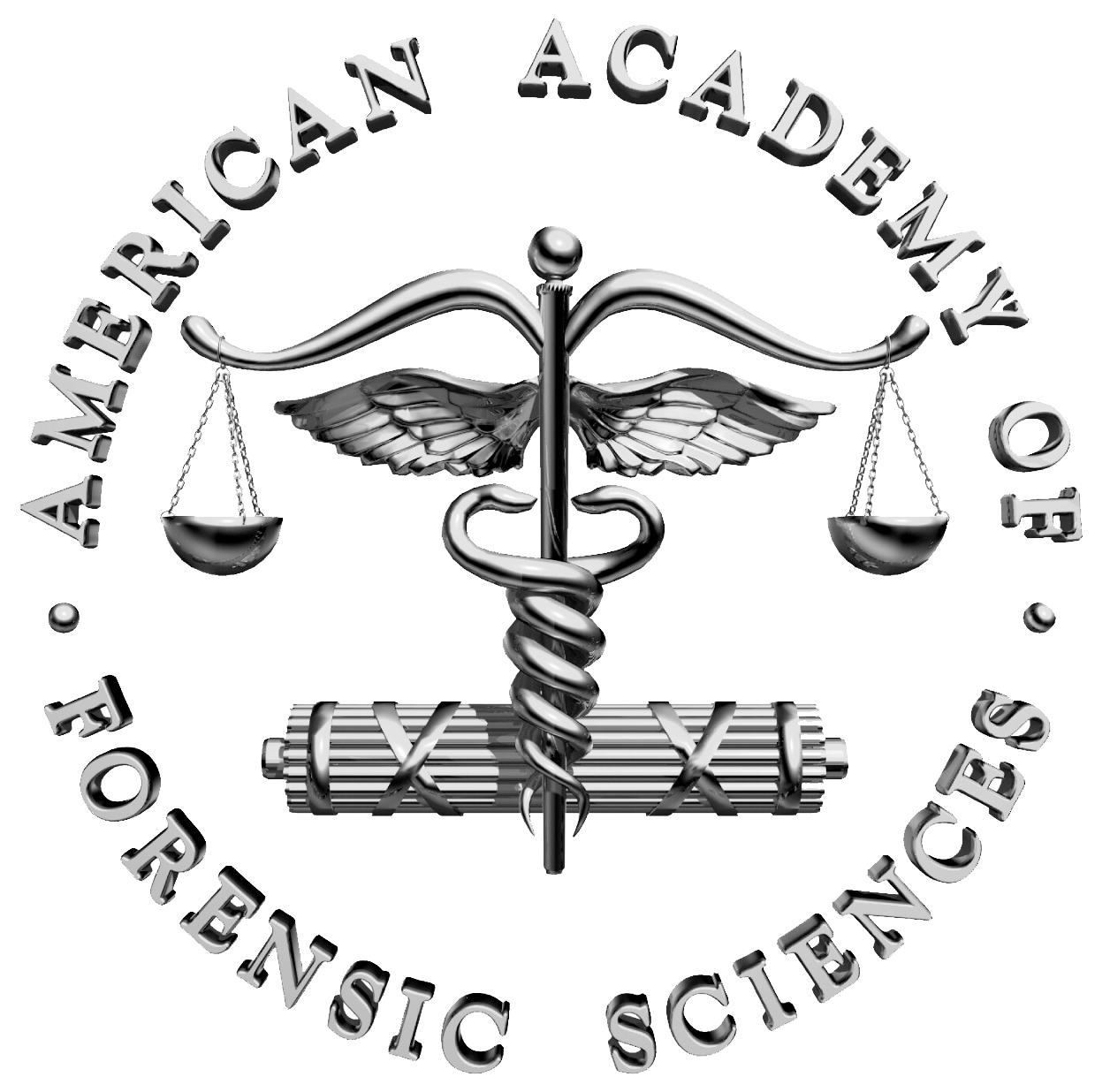 5.0 Graduate Program Standards
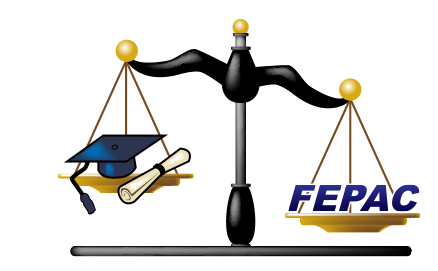 5.2 Curriculum
5.2.2 Emphasis in biology and/or chemistry
5.2.2a Core Forensic Science Topics
5.2.2b Courses in Specialized Areas
5.2.2c Graduate Seminar
5.2.2d Forensic Science Research or Capstone
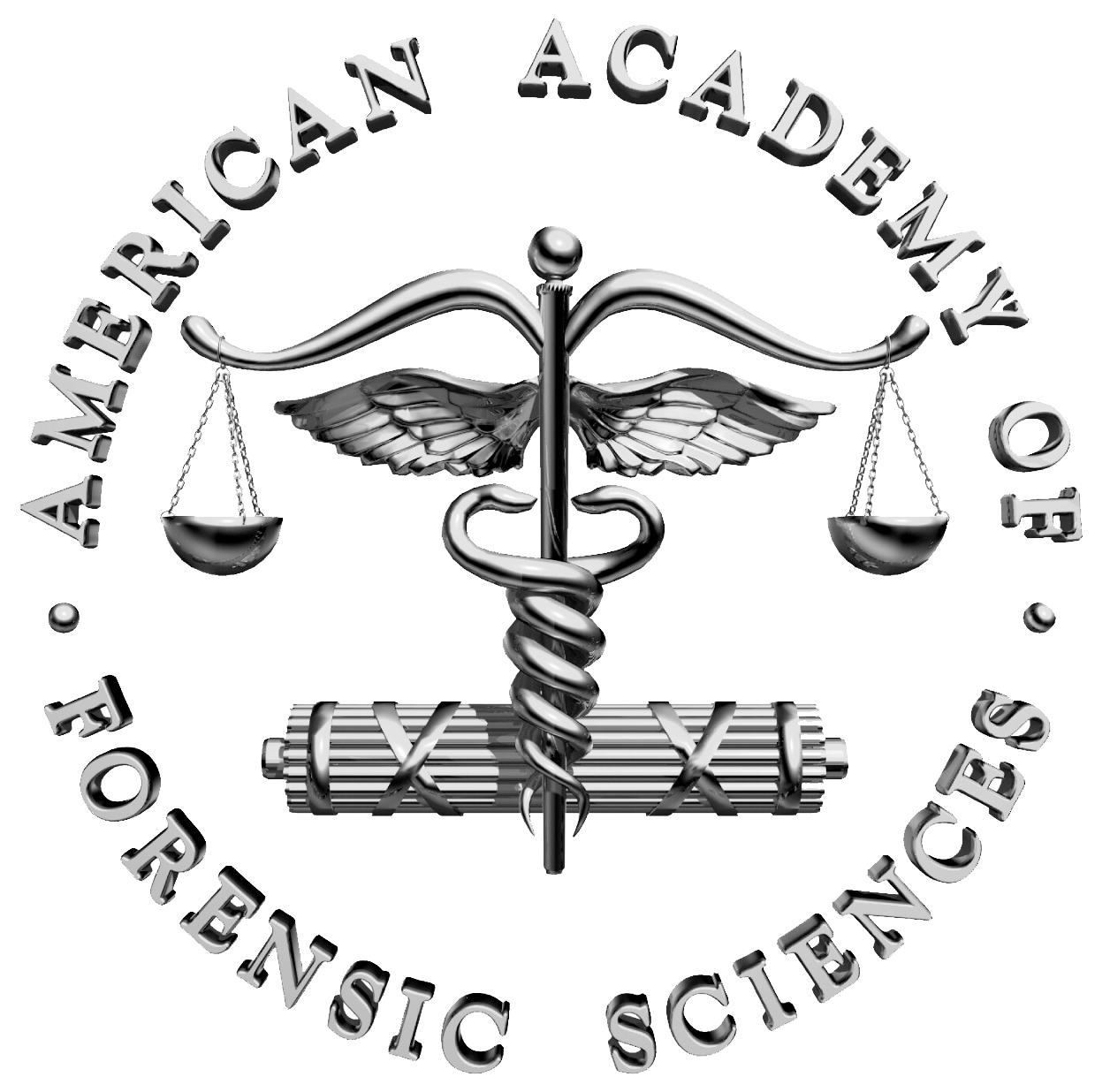 5.0 Graduate Program Standards
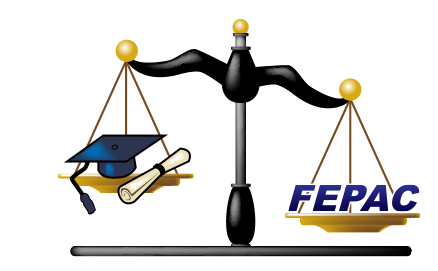 5.2.3 Emphasis in digital evidence
5.2.3a Core Forensic Science Topics
5.2.3b Courses in Specialized Areas
5.2.3c Graduate Seminar
5.2.3d Digital Evidence Research or Capstone
5.3 Program Director
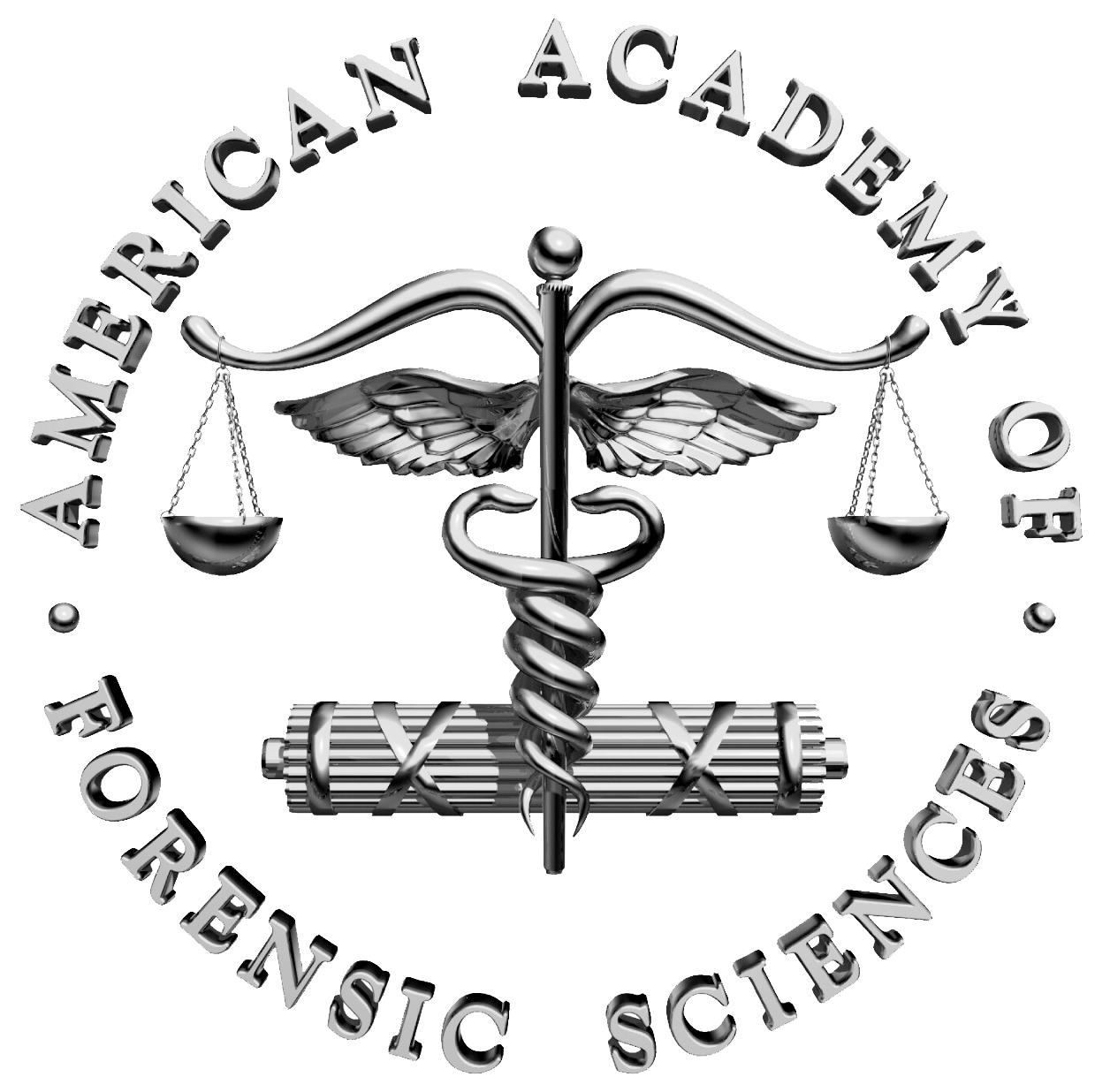 5.0 Graduate Program Standards	Core Forensic Science Topics
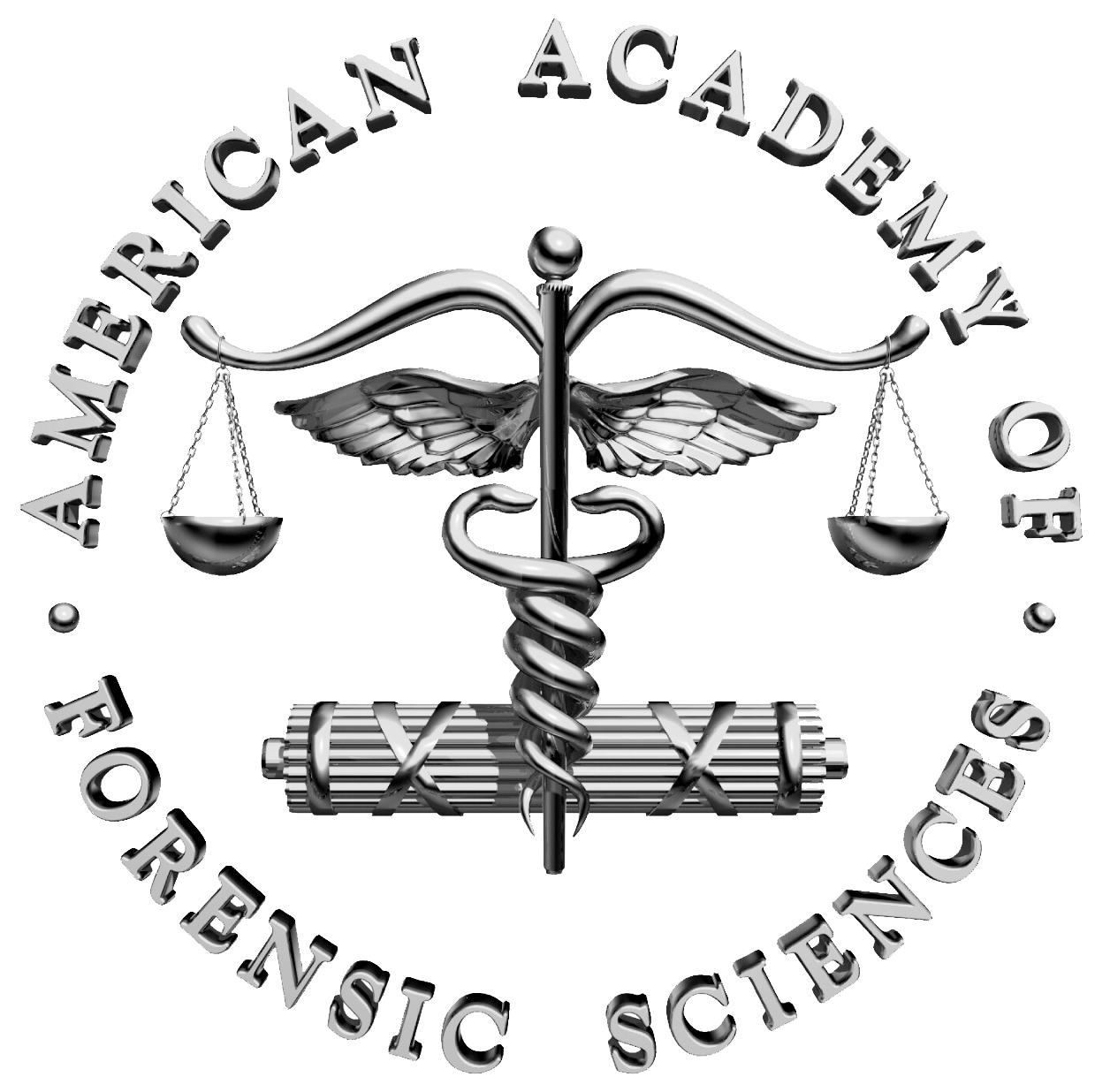 Biology/Chemistry emphasis
5.2.2a Topics
Digital Evidence emphasis
5.2.3a Topics
Crime scene investigation
Law/science interface
Ethics and professional responsibility
Quality assurance
Analytical chemistry
Drug chemistry/Toxicology
Microscopy and materials
Forensic biology
Pattern evidence
Crime scene investigation
Law/science interface
Ethics and professional responsibility
Quality assurance

Pattern evidence
Hardware forensics
Software forensics
Network forensics
Mobile device forensics
5.2.3b Topics (with prerequisite
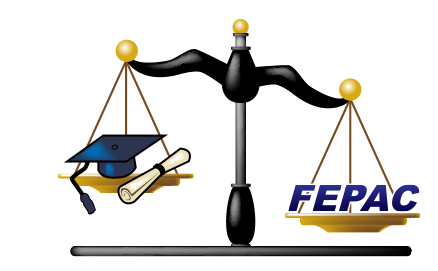 Core Forensic Science Topics
Unlike the Undergraduate Topics standard, the Graduate Topics standard requires a minimum of nine instructional hours on each topic.
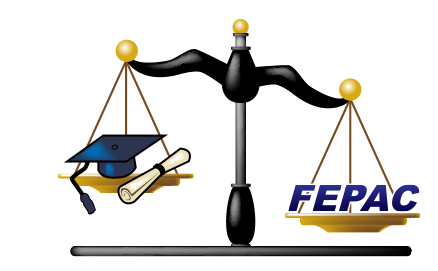 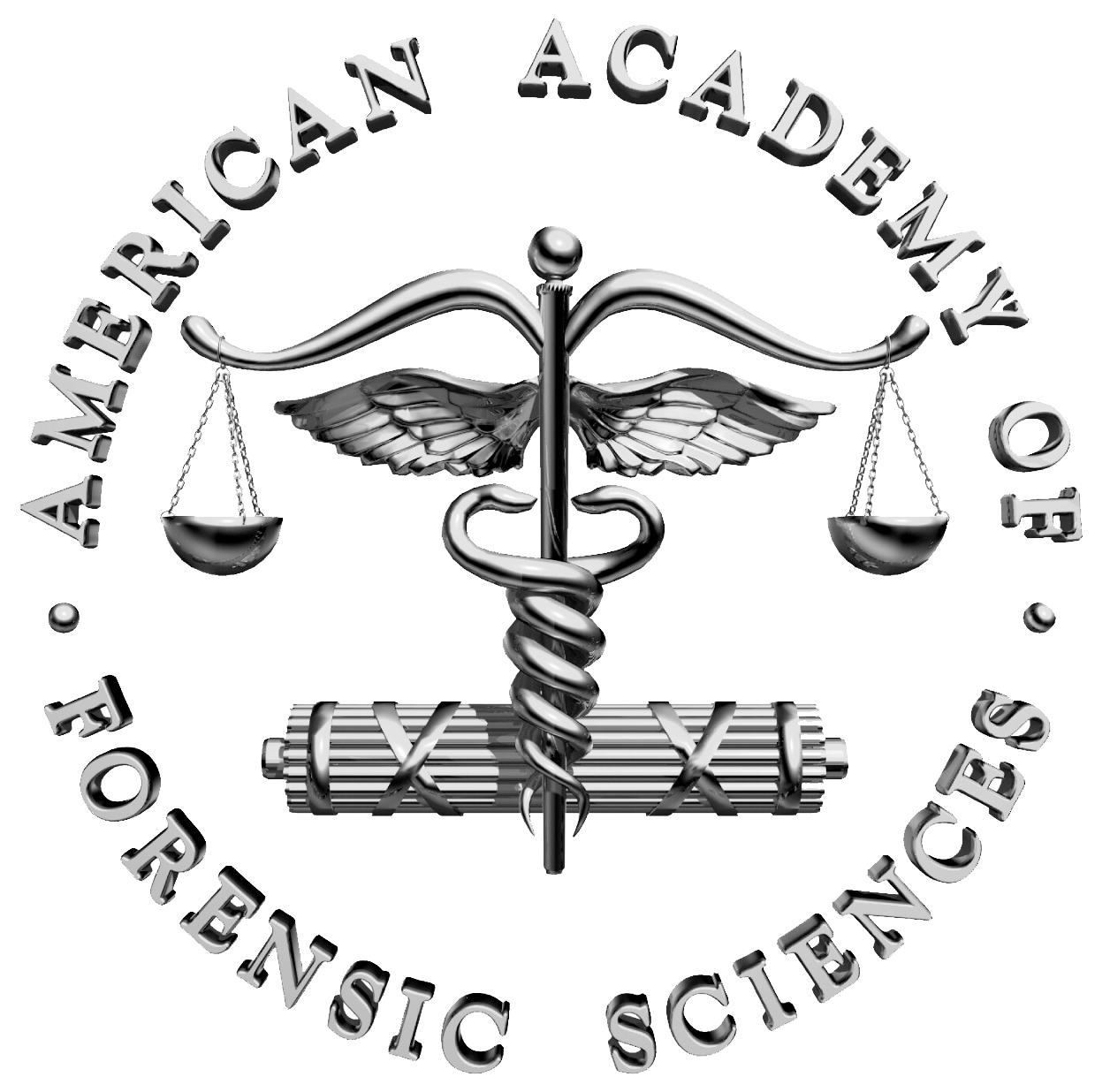 5.2.2c and 5.2.3c Graduate Seminar
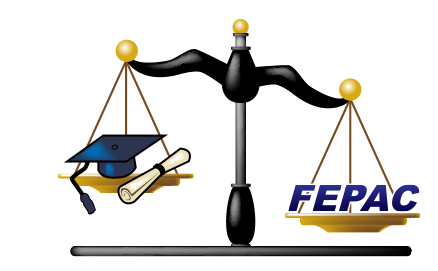 “A formal seminar, which is a requirement of a course, presented by invited experts, faculty, and/or students covering topics such as published work, original research, and other relevant topics must be offered.”

	Program’s initial comments on the Self-study – good example

The Forensic Science Seminar (FORS 500) provides a forum for forensic science graduate students to present the results of their research. The graduate seminar also regularly includes forensic science academics and professionals who speak about their work and research, providing students with the opportunity to learn about recent advances, as well as exposing them to topics that may not receive in-depth coverage during classes.
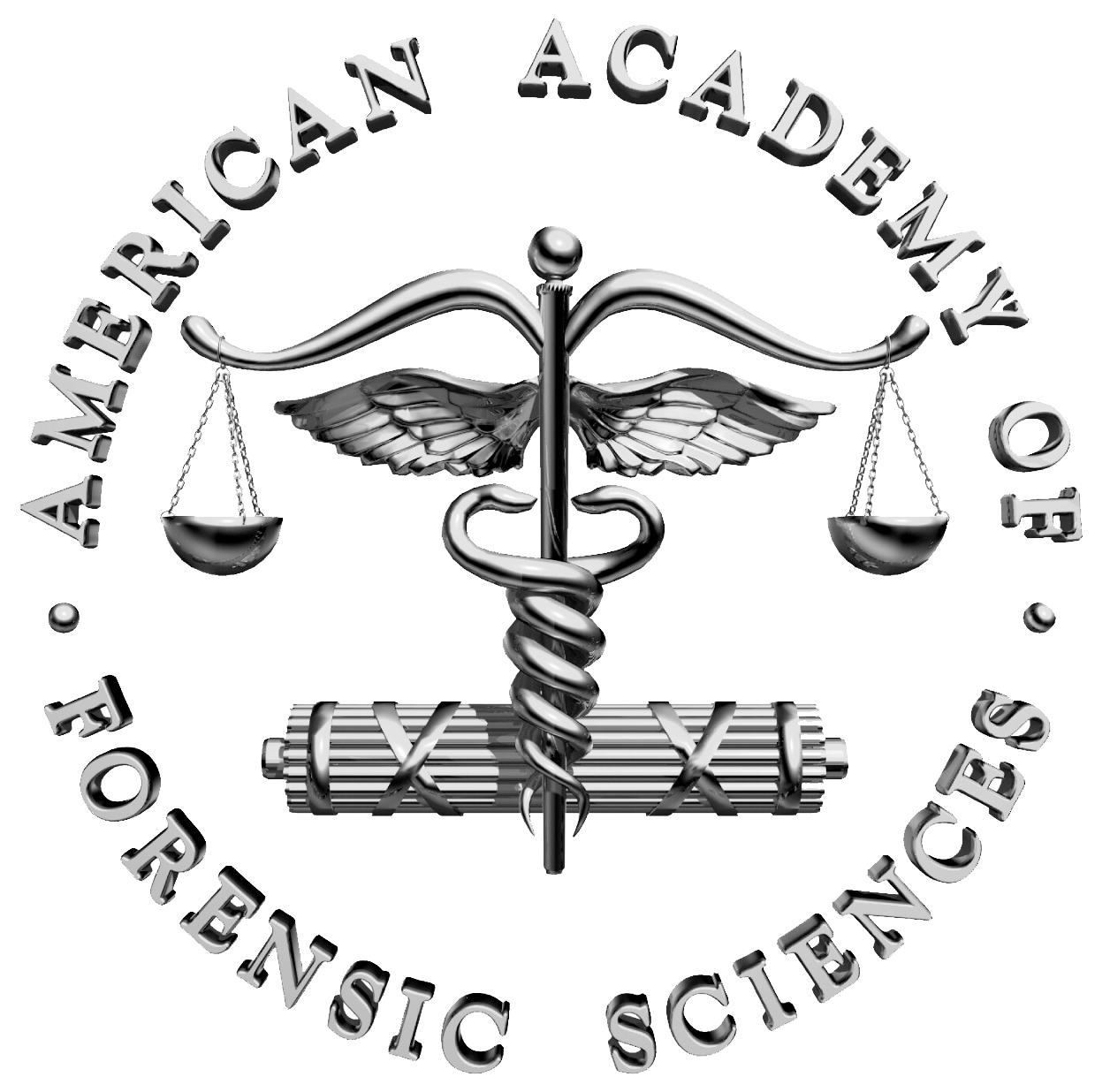 5.2.2c and 5.2.3c Graduate Seminar
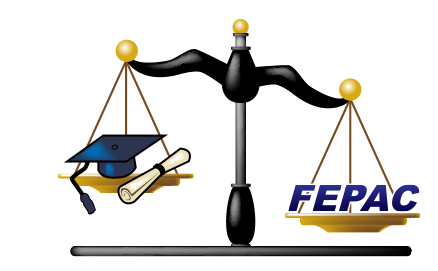 “A formal seminar, which is a requirement of a course, presented by invited experts, faculty, and/or students covering topics such as published work, original research, and other relevant topics must be offered.”

	On-site evaluator’s findings – bad example

A formal graduate seminar is required, but is currently the source of great confusion among both faculty and students and also the source of a great deal of frustration. Although we were provided with a draft version of the syllabus, it has not yet been approved and we were not provided with any clear, written policy that describes the requirements for the graduate seminar
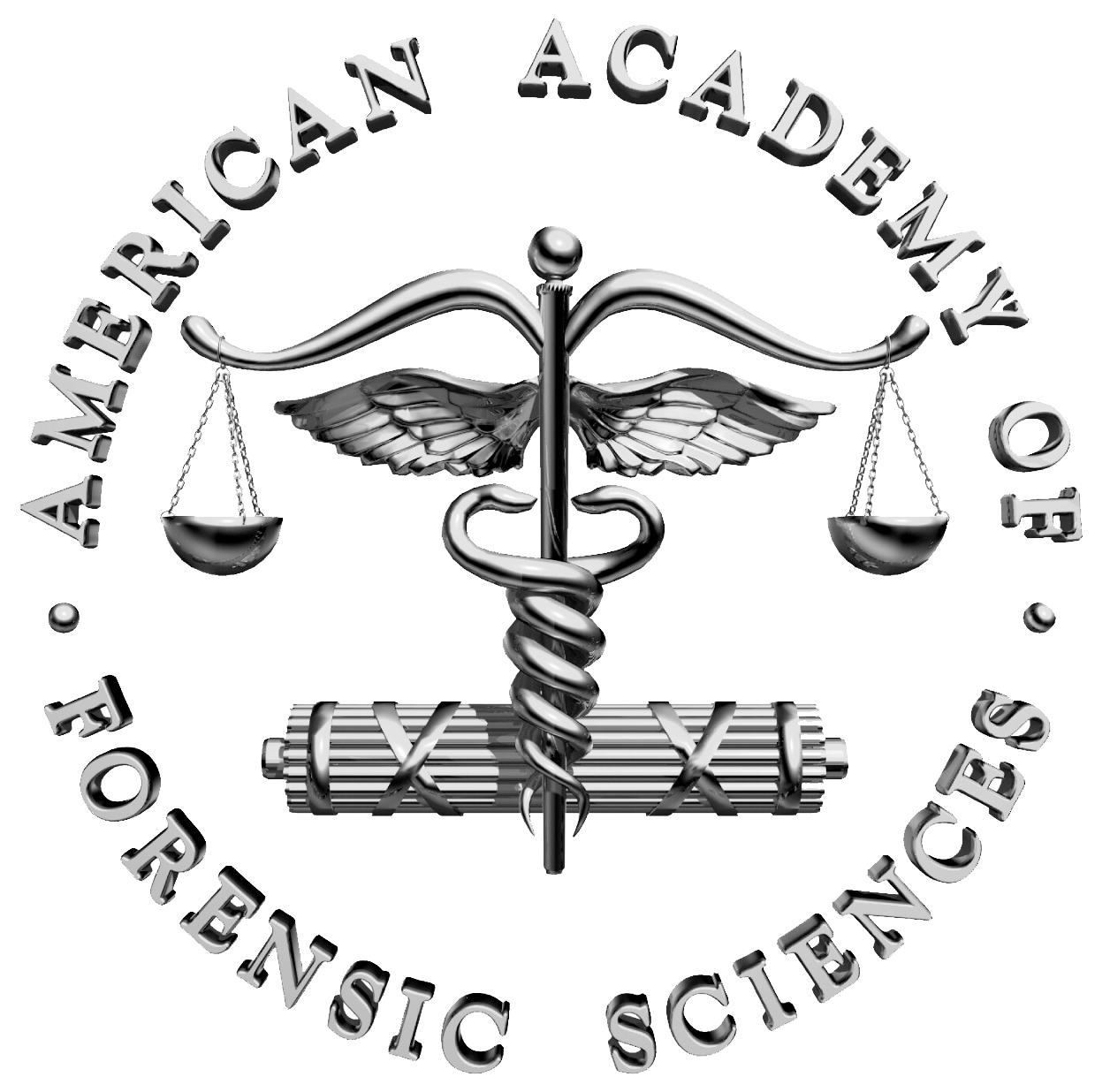 5.2.2d Research or Capstone
“Each student is required to have a committee of at least three individuals who are responsible for mentoring the project. One member of the student’s research committee must be a full-time faculty member of the program. The other two members can include full or part-time faculty, forensic practitioners, and others with specialized knowledge. At least one member of the committee must be external to the department sponsoring the research. In addition, each student must present the results of the work orally, in a public forum, before the committee.

	                           Program’s initial comments on Self-study
 . . . .They will have a committee that consists of an advisor, an evaluator, and external reviewer. The advisor is a full-time faculty member while the other two members of the committee can include full or part-time faculty or practitioners with specialized knowledge of the research topic. The student is required to prepare a written report as well as present their research in a public forum. . . .”
                              		No issues up to this point
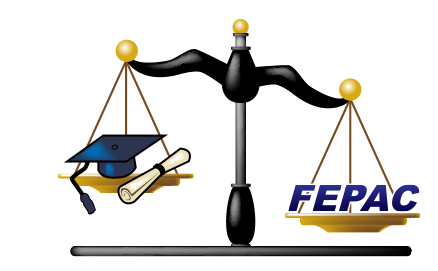 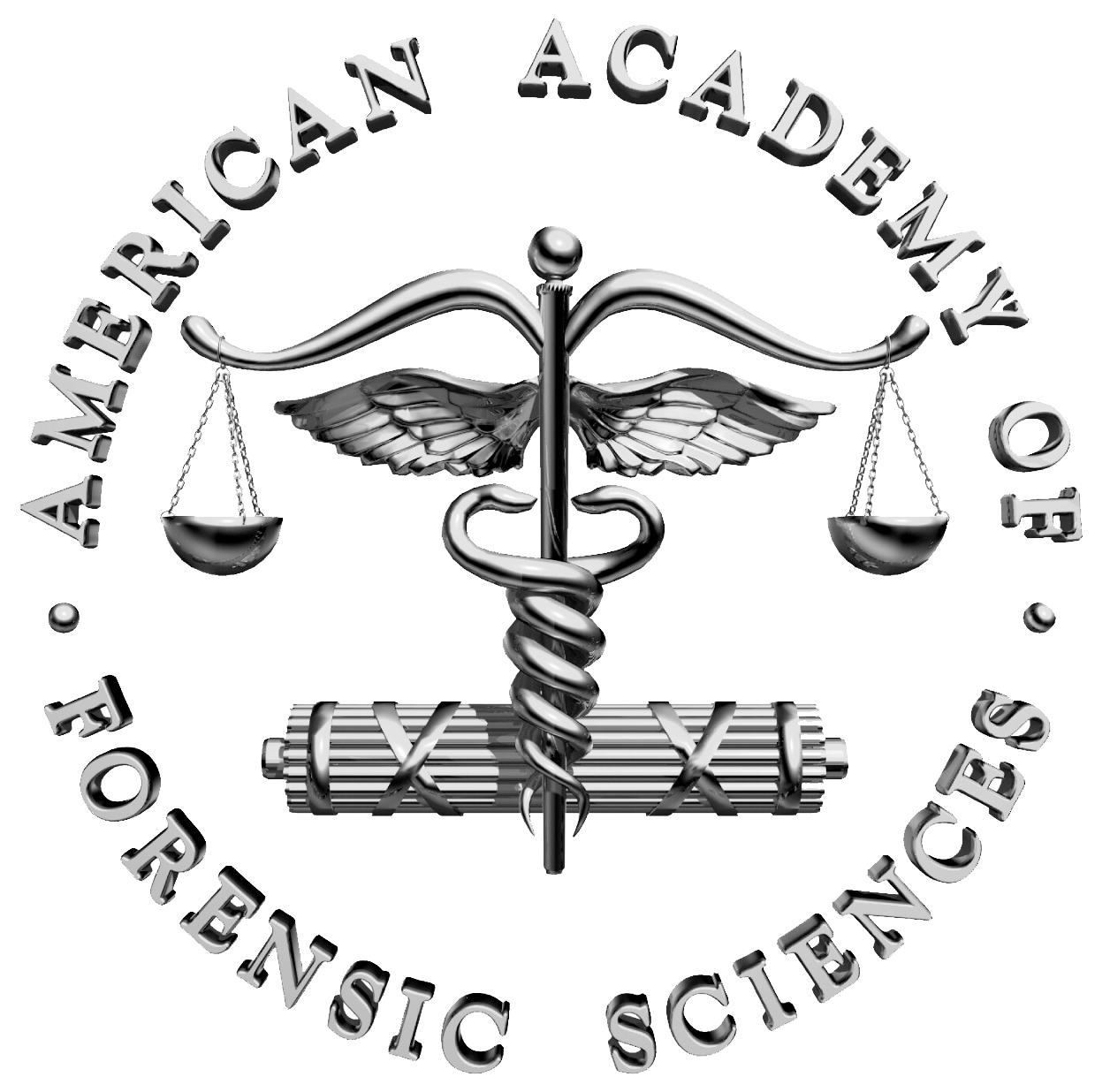 5.2.2d Research or Capstone
On-site evaluator’s findings:
A review of records for students completing the degree during the past two years revealed not all committee members were present during the oral presentation.
23 of 37 students had external committee members watch a recording of the presentation and there was a lack of documentation showing an evaluation of the presentation was performed.

   Administrative Assessment Team comments:

 “The intent of the make-up of the committee and the presence at the public forum is to provide real-time evaluation and feedback of the student's research.”
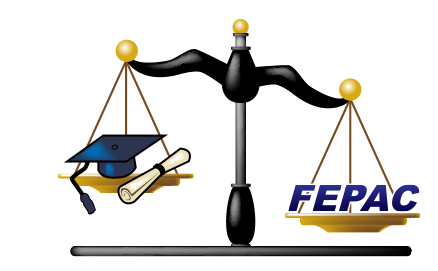 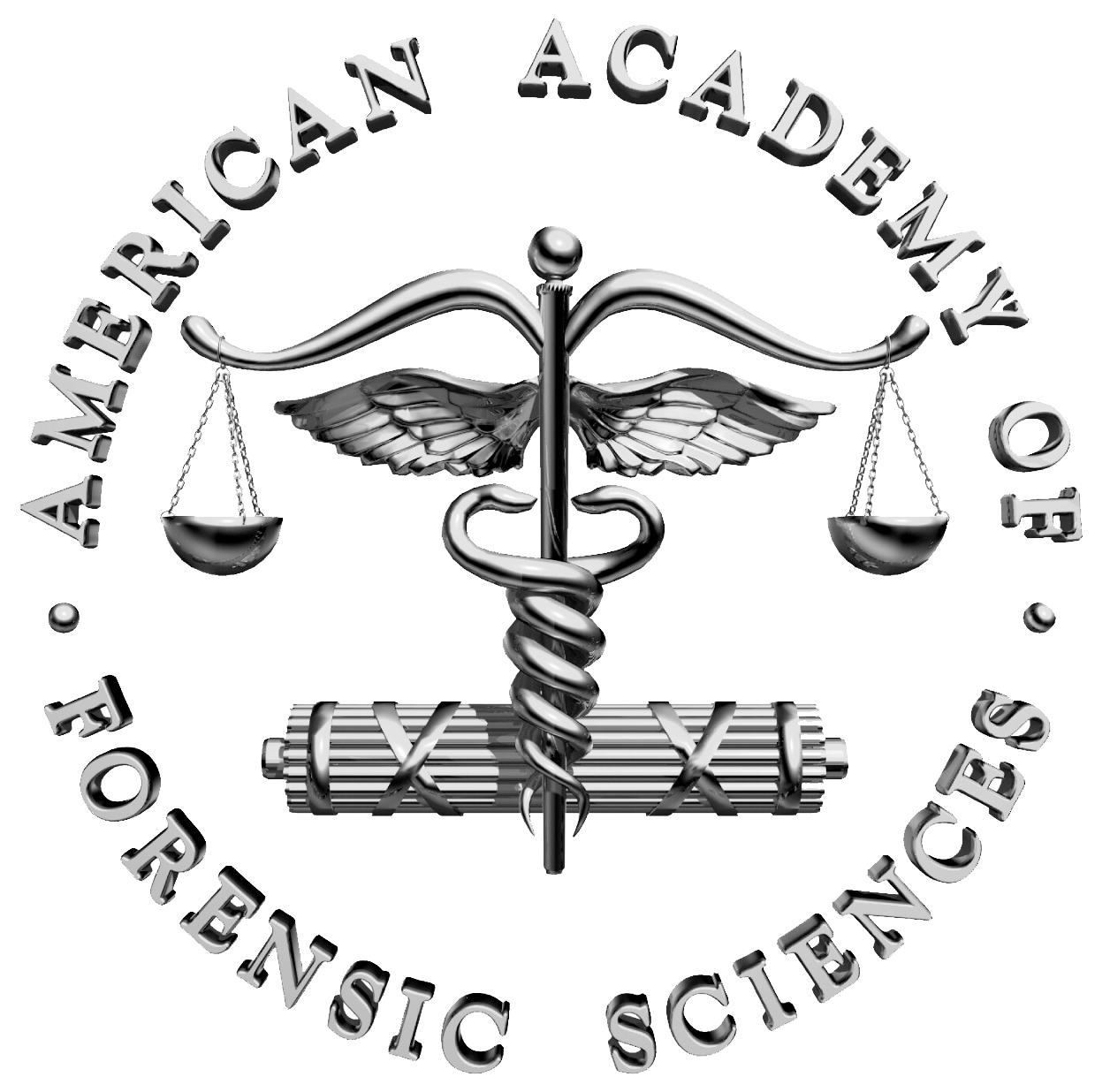 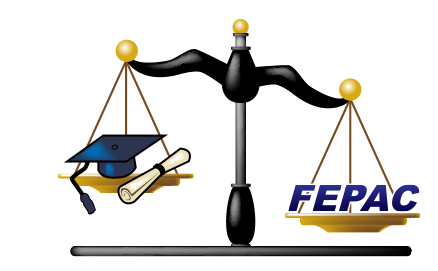 QUESTIONS?
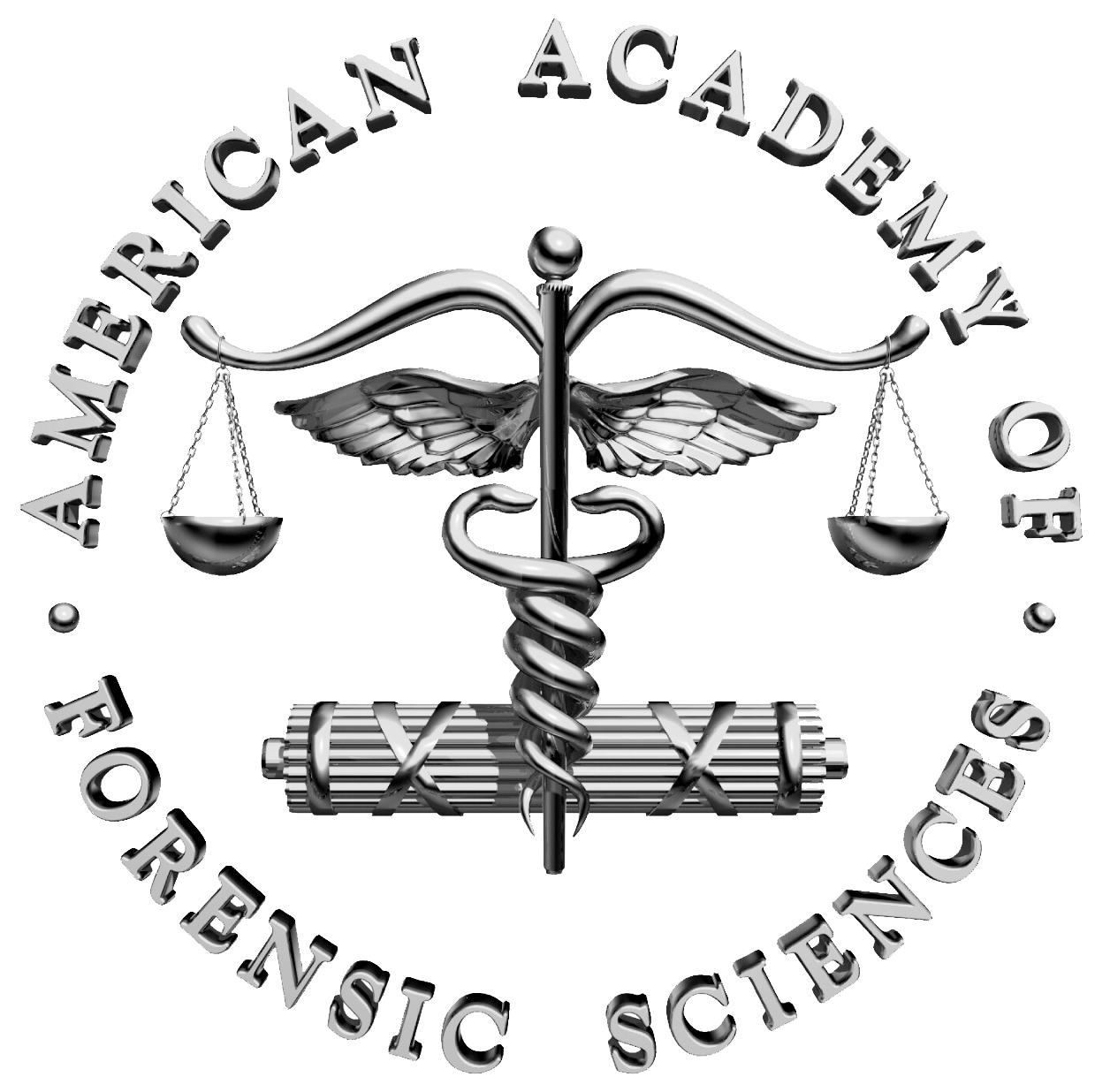